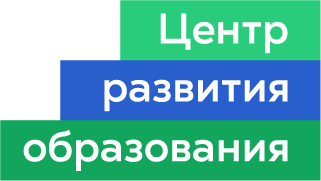 Муниципальнаясистемы наставничества педагогических работников
Марченко Светлана Валентиновна, методист  
МАУ г. Нижневартовска «ЦРО»
г. Нижневартовск - 2023
Нормативное обоснование
Распоряжение Правительства Российской Федерации от 31 декабря 2019 года № 3273-р (в редакции от 20 августа 2021 года) «Об утверждении основных принципов национальной системы профессионального роста педагогических работников Российской Федерации, включая национальную систему учительского роста»

Письмо Министерства просвещения Российской Федерации от 21 декабря 2021 года №АЗ-1128/08, общероссийского Профессионального союза работников народного образования и науки Российской Федерации от 21 декабря 2021 № 657 (методические рекомендации по разработке и внедрению системы (целевой модели) наставничества педагогических работников в образовательных организациях для учета и использования в работе)

Приказ Департамента образования и науки Ханты-Мансийского автономного округа-Югры от 23.03.2022 № 10-П-411 «О внедрении и реализации системы (целевой модели) наставничества педагогических работников в образовательных организациях Ханты-Мансийского автономного округа – Югры»

Приказ департамента образования администрации города Нижневартовска от 30.03.2022 №237 «О реализации системы (целевой модели) наставничества в сфере общего образования»
«РЕГИОНАЛЬНЫЙ КОНКУРС МОДЕЛЕЙ НАСТАВНИЧЕСТВА ПЕДАГОГИЧЕСКИХ РАБОТНИКОВ ОБРАЗОВАТЕЛЬНЫХ ОРГАНИЗАЦИЙ ХАНТЫ-МАНСИЙСКОГО АВТОНОМНОГО ОКРУГА – ЮГРЫ»  

Цель конкурса: выявление и распространение передового практического опыта наставничества педагогических работников
ссылка на конкурс 2022 года:

https://iro86.ru/index.php/meropriyatiya/konkursi/1614-regionalnyj-konkurs-modelej-nastavnichestva-pedagogicheskikh-rabotnikov-obrazovatelnykh-organizatsij-khanty-mansijskogo-avtonomnogo-okruga-yugry-s-26-oktyabrya-po-18-noyabrya-2022-goda
Методологические основы системы (целевой модели) наставничества
Наставничество – универсальная технология передачи опыта, знаний, формирования навыков, компетенций, метакомпетенций и ценностей через неформальное взаимообогащающее общение, основанное на доверии и партнерстве
Система наставничества – система условий, ресурсов и процессов, необходимых для реализации программ наставничества в образовательных организациях
Наставник – участник персонализированной программы наставничества, имеющий успешный опыт в достижении жизненного, личностного и профессионального результата, готовый и способный организовать индивидуальную траекторию развития наставляемого, также обладающий опытом и навыками, необходимыми для стимуляции и поддержки процессов
Наставляемый – участник персонализированной программы наставничества, который через взаимодействие с наставником и при его помощи и поддержке приобретает новый опыт, развивает необходимые навыки и компетенции. Наставляемый является активным субъектом собственного непрерывного личностного, профессионального роста
Персонализированная программа – краткосрочная персонализированная программа  (от 3 месяцев до 1 года), включающая описание форм и видов наставничества, участников наставнической деятельности, направления наставнической деятельности и перечень мероприятий, нацеленных на устранение выявленных профессиональных затруднений наставляемого и на поддержку его сильных сторон
Подпрограмма  «Наставничество молодых педагогов» 
Форма наставничества «педагог-педагог» 

Цель такой формы наставничества – успешное закрепление на месте работы или в должности педагога молодого специалиста, повышение его профессионального потенциала и уровня, а также создание комфортной профессиональной среды внутри учебного заведения, позволяющей реализовывать актуальные педагогические задачи на высоком уровне.

Ожидаемый результат: результатом правильной организации работы наставников будет высокий уровень включенности молодых специалистов в педагогическую работу, культурную жизнь образовательной организации, усиление уверенности в собственных силах и развитие личного, творческого и педагогического потенциала. Это окажет положительное влияние на уровень образовательной подготовки и психологический климат. Педагоги-наставляемые получат необходимые для данного периода профессиональной реализации компетенции, профессиональные советы и рекомендации, а также стимул и ресурс для комфортного становления и развития внутри организации
Механизм реализации на муниципальном и институциональном уровнях
Раздел 1 «Нормативно-правовые акты»: разработка дорожных карт и программ; создание, наполнение и обновление раздела «Развитие наставничества» на сайтах образовательных организаций; ежегодный мониторинг эффективности системы наставничества; мониторинг эффективности мер и управленческих решений по внедрению программы развития системы наставничества; организация мониторинга наличия пакета локальных актов по развитию системы наставничества

Раздел 2 «Информационно-коммуникативное пространство»: ведение реестра программ наставничества; формирование единой информационной базы наставников; создание на Портале системы образования раздела по информационной поддержке целевой модели наставничества; информационное освещение внедрения целевой модели наставничества

Раздел 3 «Лучшие практики»: организация и проведение муниципального тематического форума; создание системы адресной методической поддержки педагогов-наставников в формате методических семинаров, вебинаров, тьюторского сопровождения; организация и проведение профессиональных конкурсов для педагогов-наставников, наставляемых
Показатели эффективности внедрения муниципальной системы наставничества (молодых педагогов)
2022 г. – 40%
2023 г. – 55%
2024 г. – 70%
Ответственные исполнители:
Образовательные организации
МАУ г. Нижневартовска «ЦРО»
Банк наставников

Банк наставляемых (молодых педагогов) 

Формы документов для организации сопровождения молодых педагогов

Индивидуальный маршрут (план) работы с молодыми педагогическими работниками на учебный год
Лист реализации индивидуального маршрута (плана) молодого педагога
Отчет по результатам проделанной работы наставника за учебный год

Информационная поддержка реализации муниципальной системы (целевой модели) наставничества в сфере общего образования осуществляется по ссылке 
https://edu-nv.ru/nastavnichestvo
2021-2023  уч. год
161  педагог
2021-2023 уч. год
364 педагога
Информационная поддержка реализации муниципальной системы (целевой модели) наставничества


Портал системы образования города Нижневартовска (раздел «Наставничество»)  
https://edu-nv.ru/nastavnichestvo


Официальный сайт АУ «Институт развития образования» (раздел «Передовой педагогический опыт», Мероприятия (ЦНППМ)

https://iro86.ru/index.php/component/k2/item/18646-normativnoe-obespechenie-sistemy-nastavnichestva
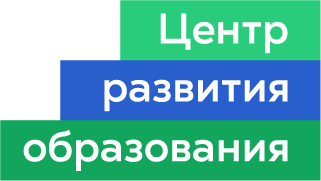 Муниципальнаясистема наставничества педагогических работников
Марченко Светлана Валентиновна, методист  
МАУ г. Нижневартовска «ЦРО»